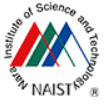 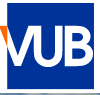 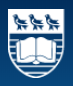 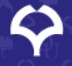 A Generalized Model for Visualizing Library Popularity, Adoption, and Diffusion within a Software Ecosystem
Raula Gaikovina Kula, Coen De Roover, 
Daniel M German, Takashi Ishio, Katsuro Inoue
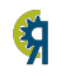 SANER’18 – March 22nd 2018, Campobasso, Italy
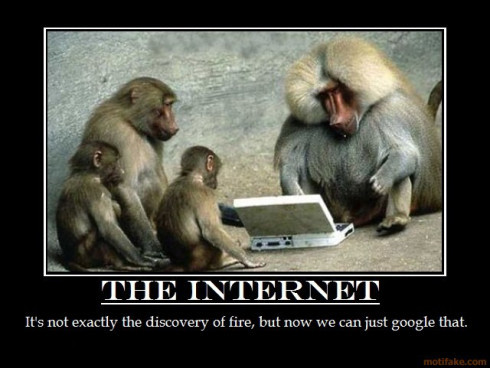 https://rantingcrow.wordpress.com/2016/02/08/monday-moaning-monkey-wisdom/
3/27/2018
2
…‘Wisdom of the crowd’ is the new (or not so new) search
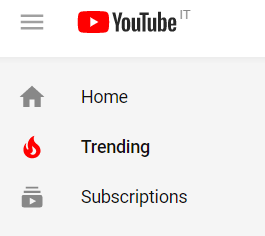 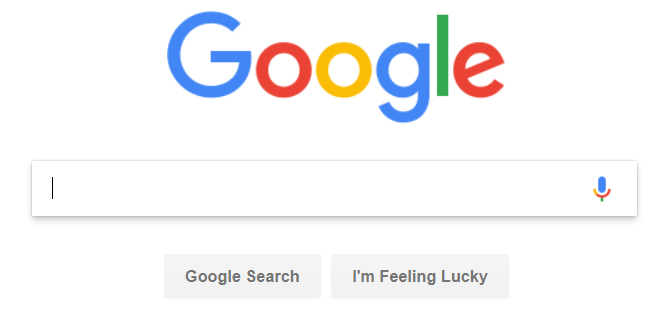 https://www.google.co.jp
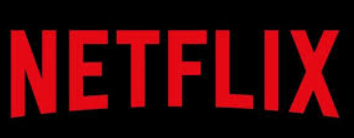 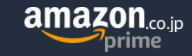 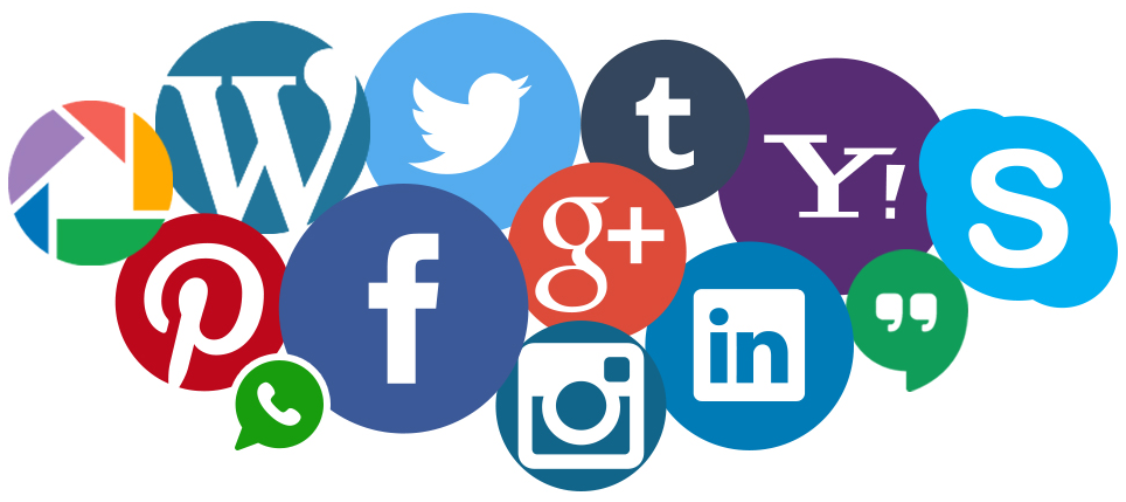 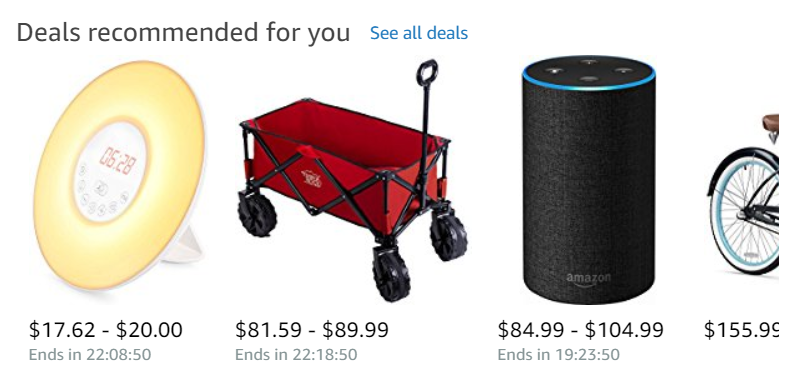 And is run by algorithms…
https://www.amazon.com
3/27/2018
3
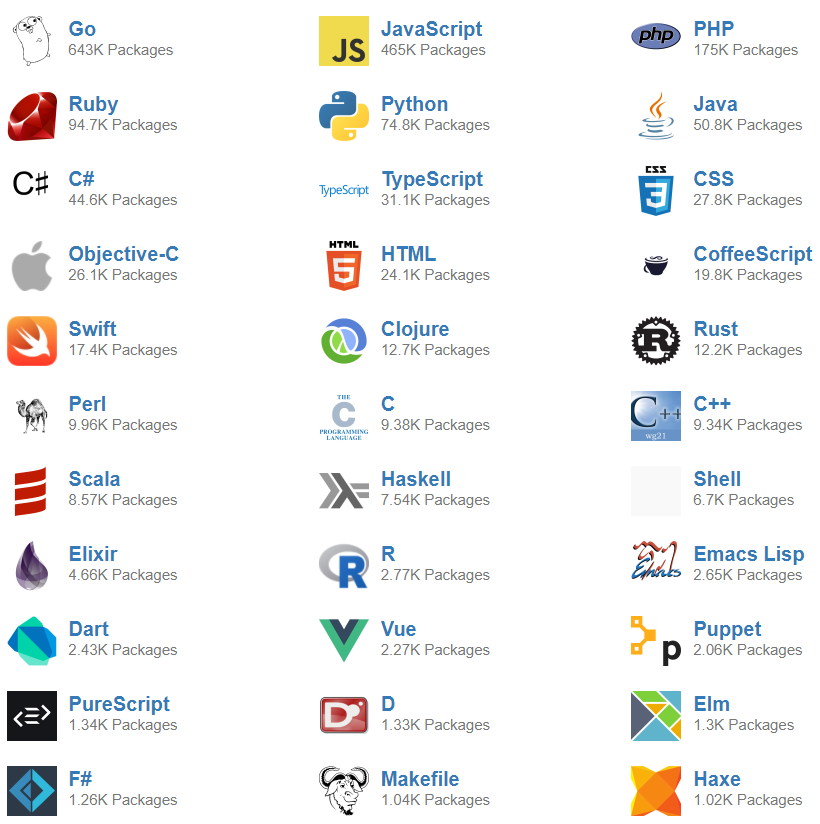 3/27/2018
4
https://libraries.io/languages
Plethora of Empirical Studies at API and Library
Popularity Trends 
Mileva et al., IWPSE09
De Roover, ICPC13

Evolution Studies (lags in updates) 
Raemakers et al., ICSME12, MSR13
Robbles et al., FSE12
Bavota et al., ESE15

Dependency Networks (Transitive)
Decan et al., ESE18, SANER17
Abdalkareem et al., FSE17
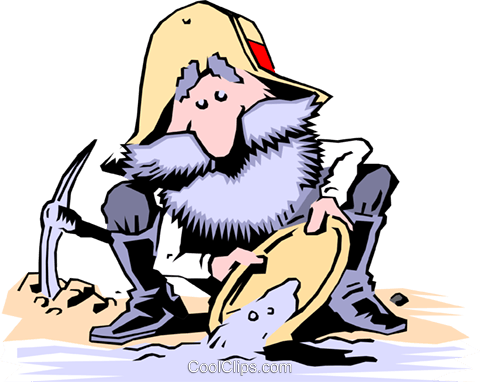 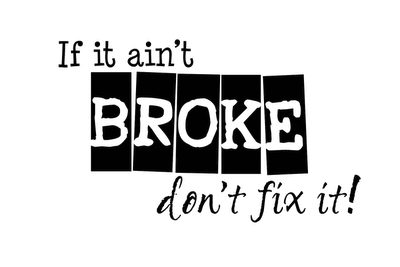 3/27/2018
5
Adhoc Mining of Libraries…
Third-party dependencies releases are inconsistent, making comparing difficult and time consuming:

Different semantic versioning, messy provenance tracking and release cycles, even within the same language

No standardized rules
 (i.e., semantic versioning)
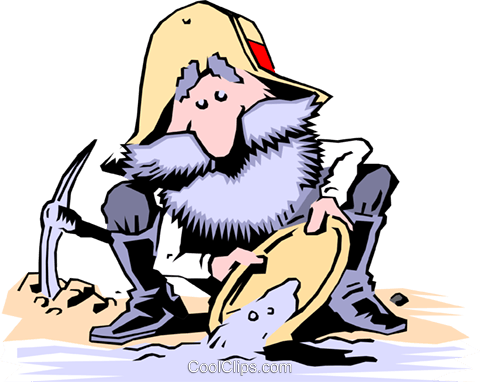 3/27/2018
6
Why search libraries?
Third-party Vulnerabilities
Third-parties breaking Applications
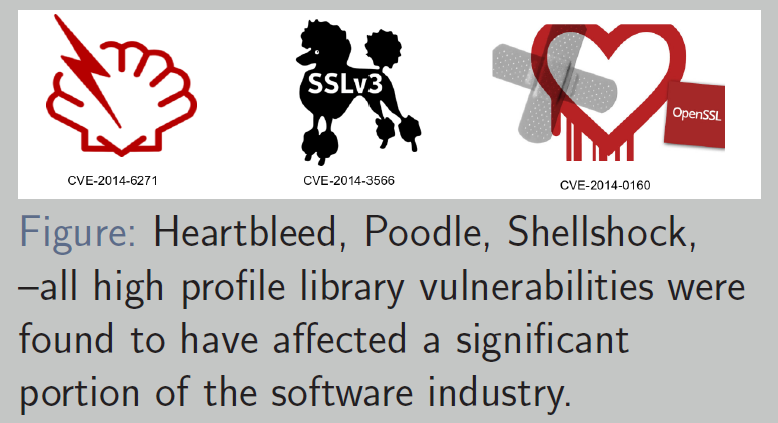 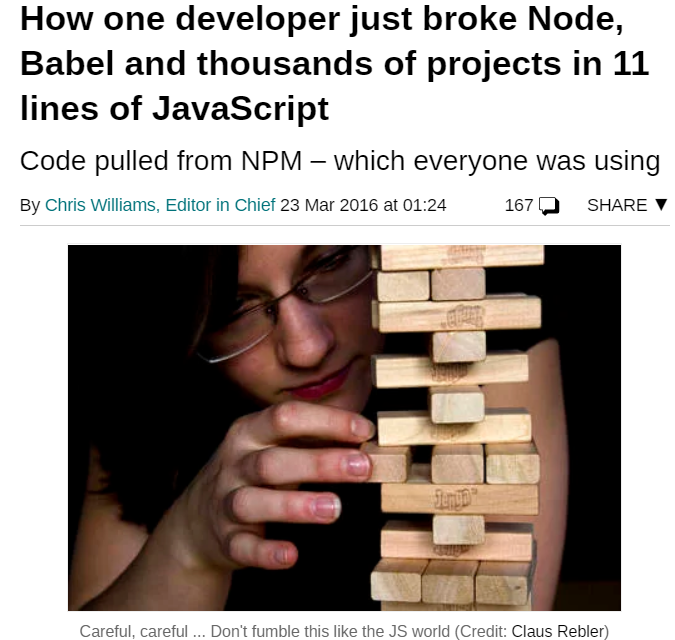 Library Dependency Analysis
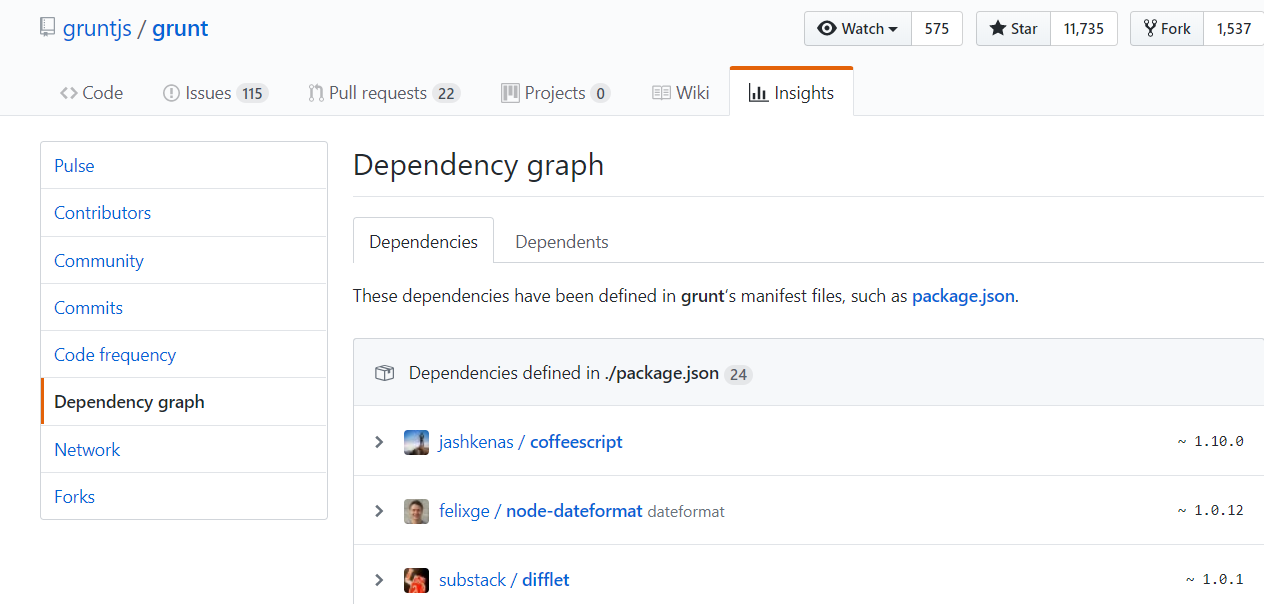 Awareness in key…
https://www.theregister.co.uk/2016/03/23/npm_left_pad_chaos/
3/27/2018
7
Key Motivation:
Develop a systematic technology that spans any ecosystem of language platforms to understand:

Popularity refers to the usage of a library over time.
Adoption refers to systems introducing a new library dependency. 
Diffusion, inspired by use-diffusion, is a measure of the spread of library versions over dependent systems.
3/27/2018
8
Key Motivation:
Develop a systematic technology that spans any ecosystem of language platforms to understand:
Popularity refers to the usage of a library over time.
Adoption refers to systems introducing a new library dependency. 
Diffusion, inspired by use-diffusion, is a measure of the spread of library versions over dependent systems.
Visualizations assist developers with the migration decision (not just use the latest).
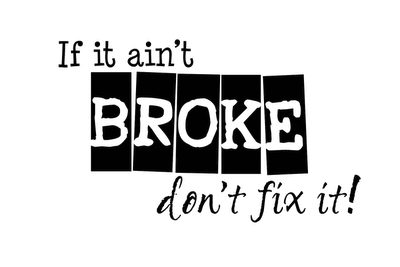 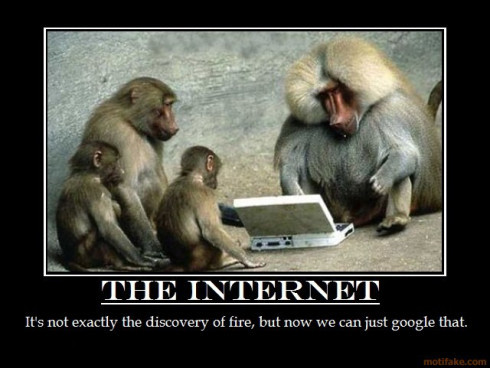 … using wisdom of the crowd
3/27/2018
9
Software Universe Graph (SUG)
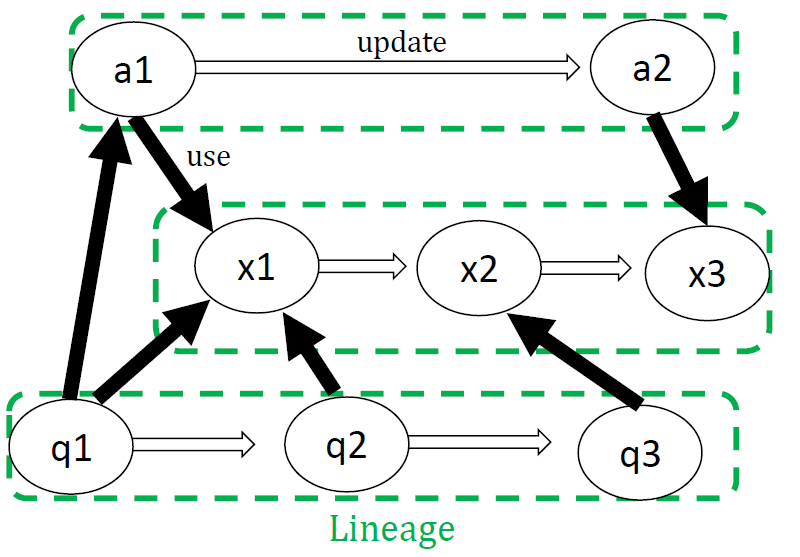 Node Properties
unique-name
version 
timestamp
3/27/2018
10
Software Universe Graph (SUG)
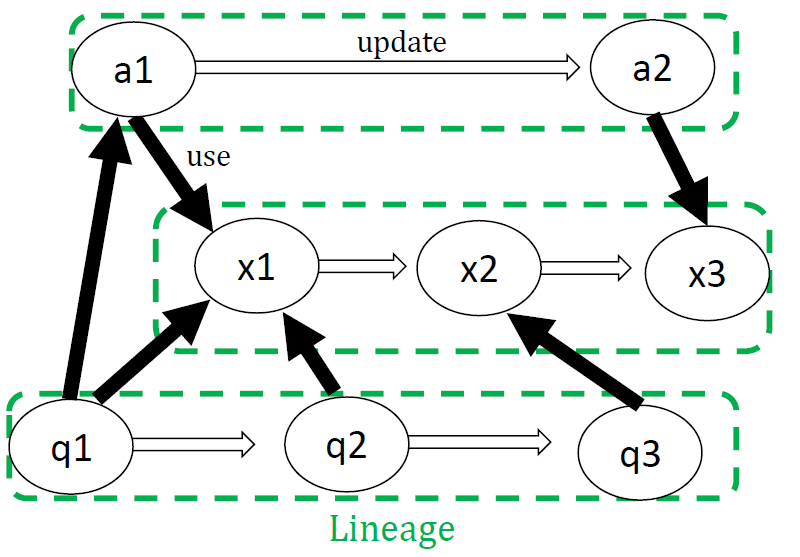 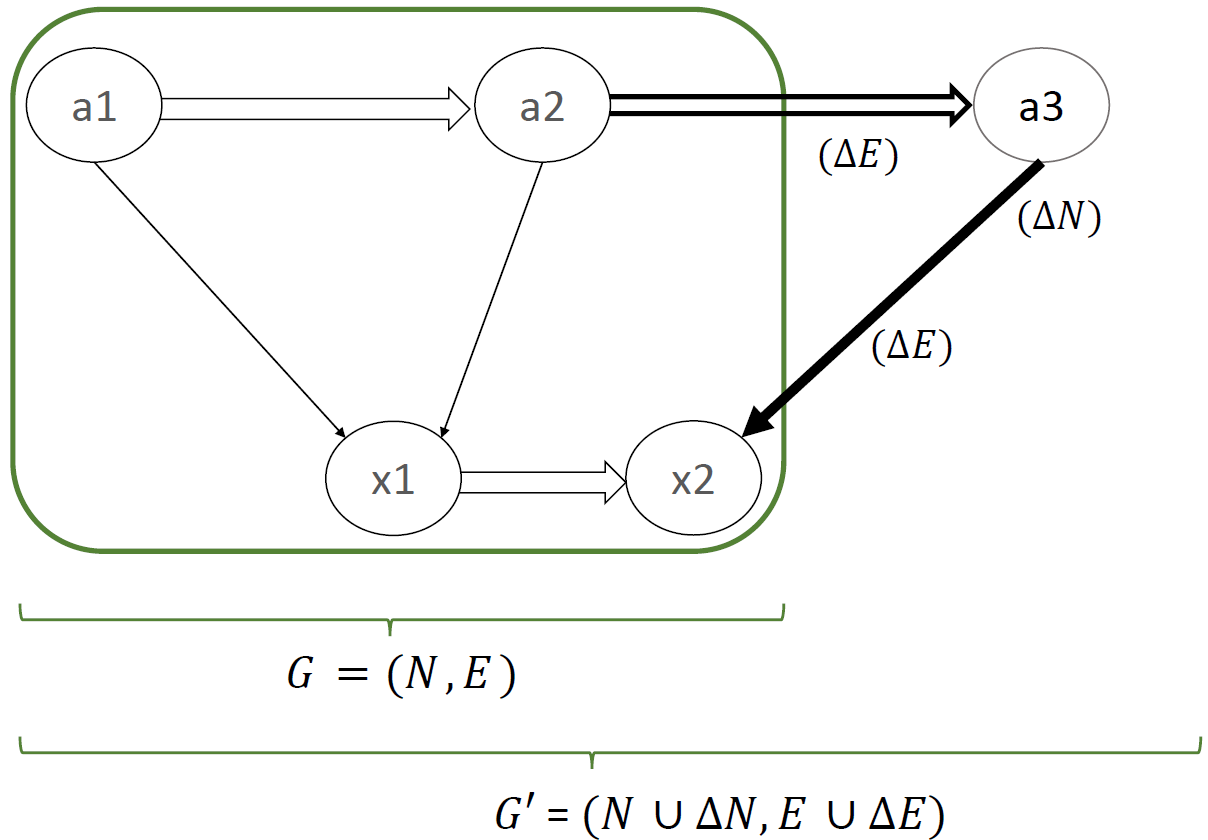 3/27/2018
11
SUG Operations (1 of 2)
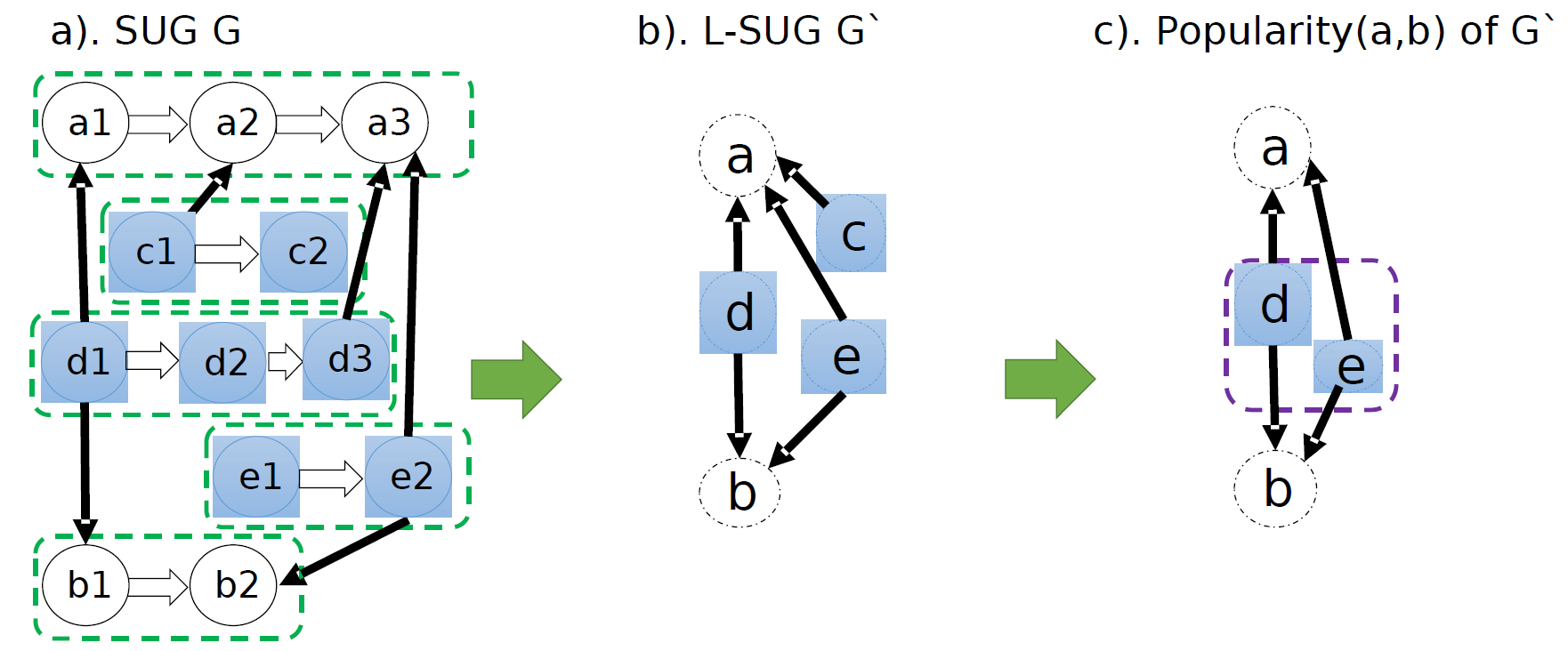 3/27/2018
12
SUG Operations (2 of 2)
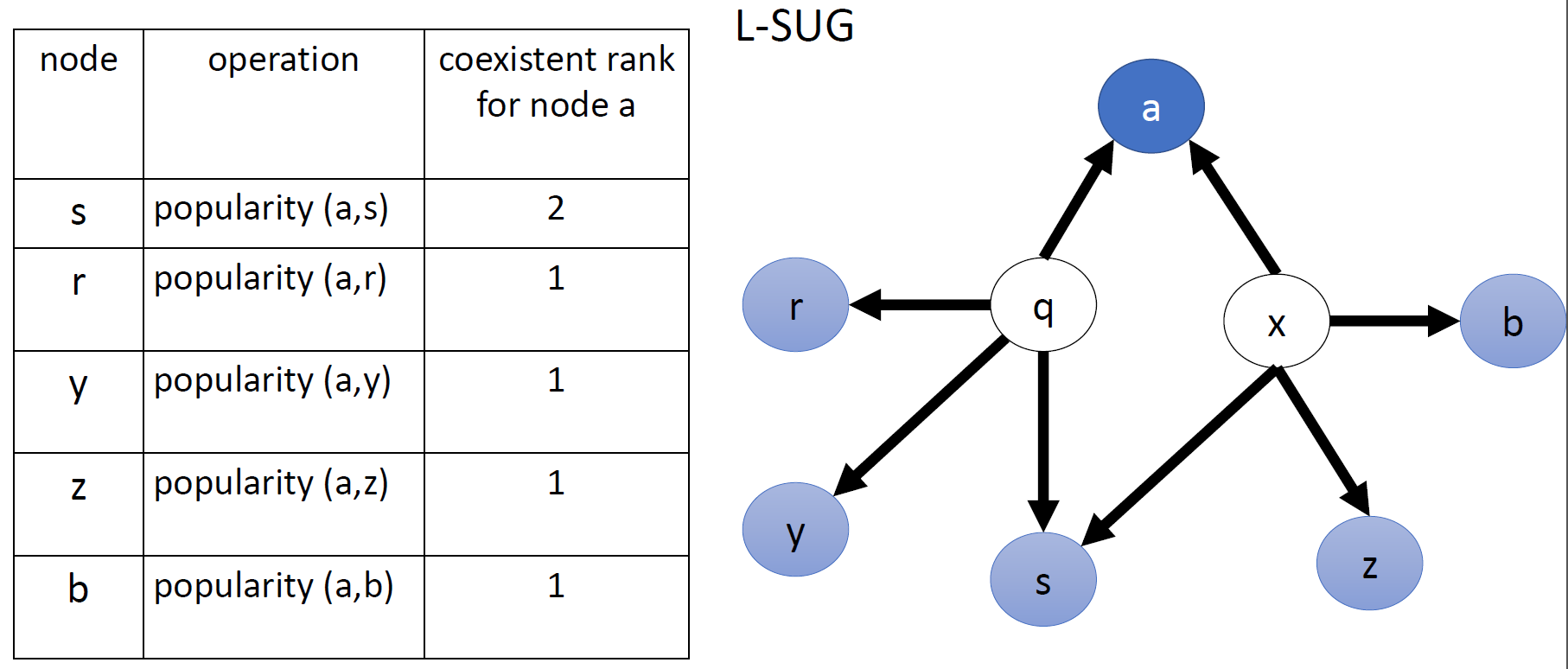 3/27/2018
13
Empirical Study using the SUG
Our goal is to:
(1) construct real-world SUG models to show its practical
application and
(2) demonstrate visualization usefulness in library dependency
management through several case studies.
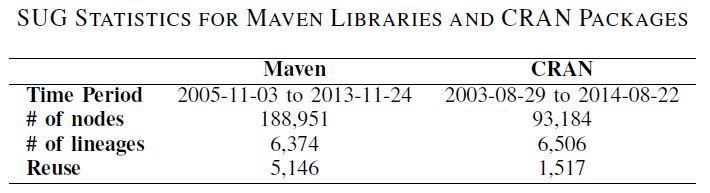 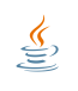 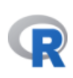 3/27/2018
14
SUG Visualizations (1 of 2)
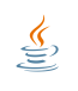 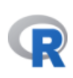 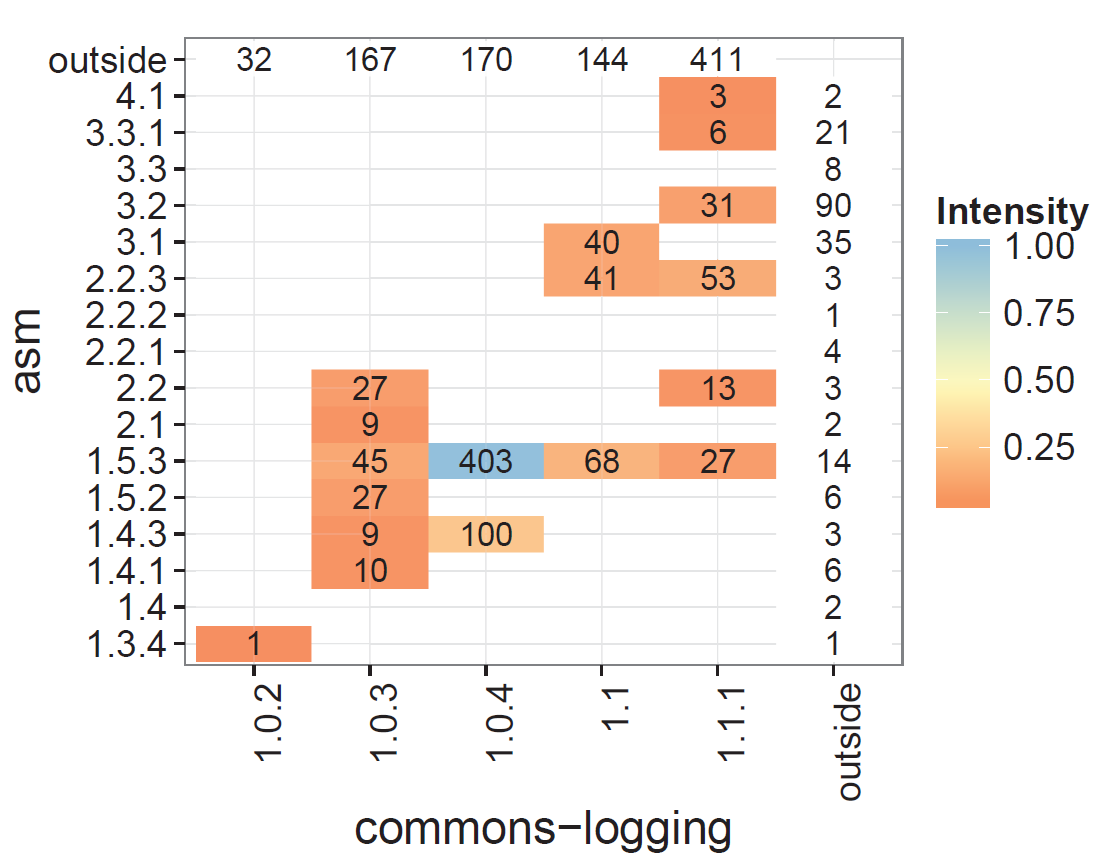 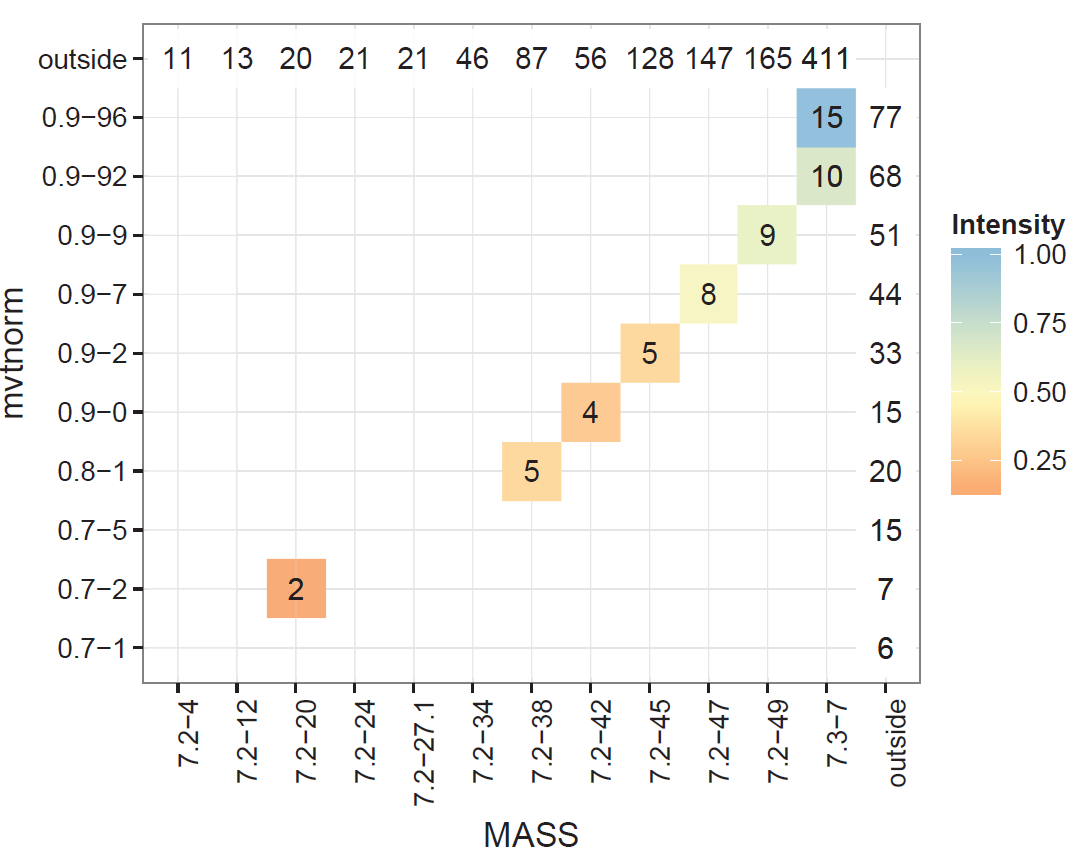 Other heatmaps of SUG operations (i.e., Lineage and coexistence rankings)
3/27/2018
15
SUG Visualizations (2 of 2)
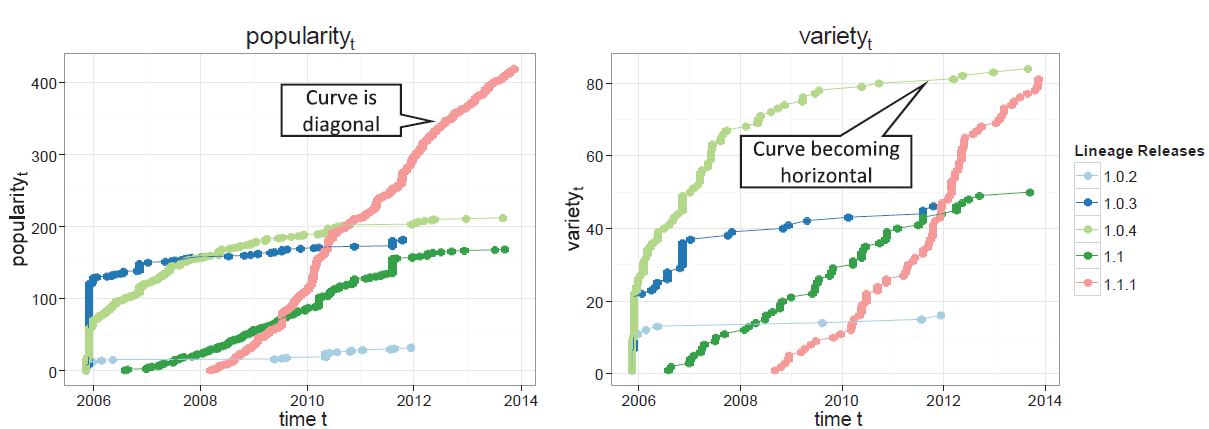 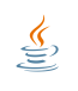 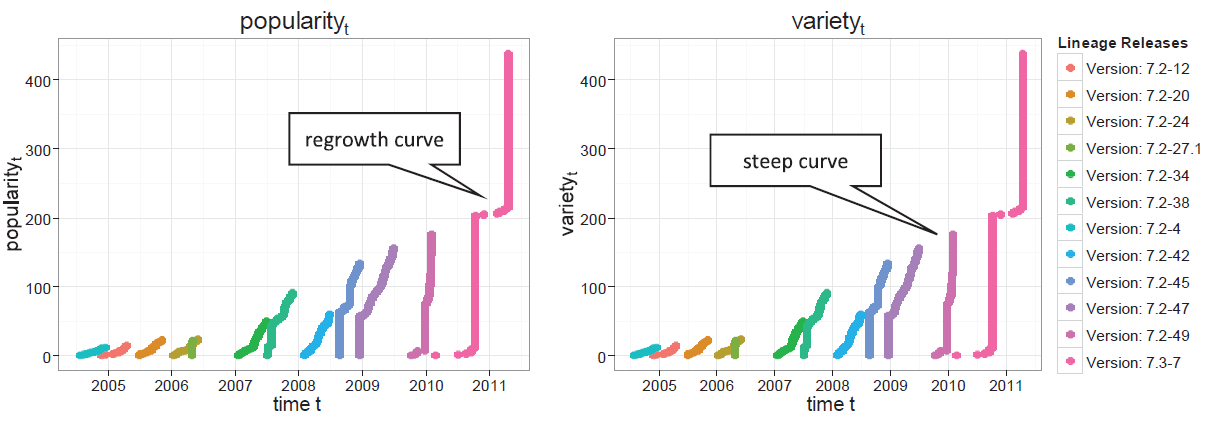 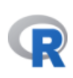 Popularity trends (i.e., popularity and diffusion)
3/27/2018
16
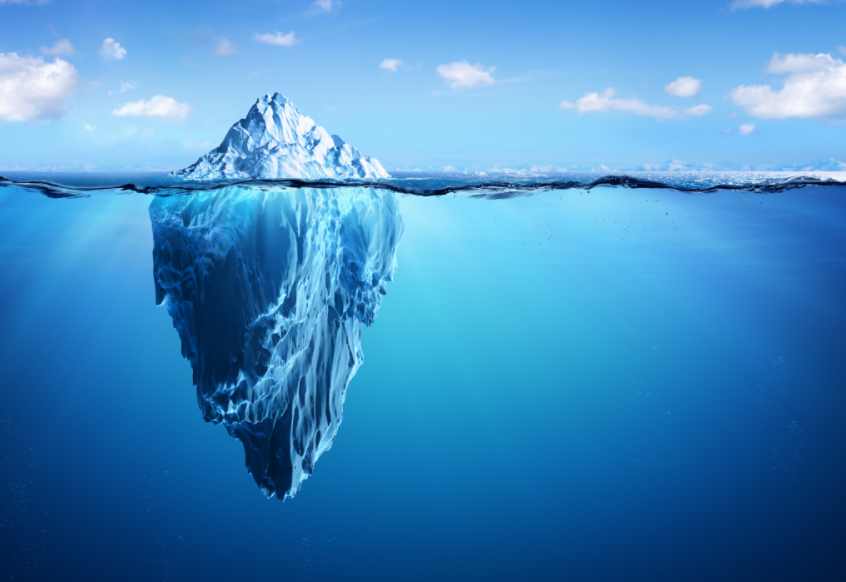 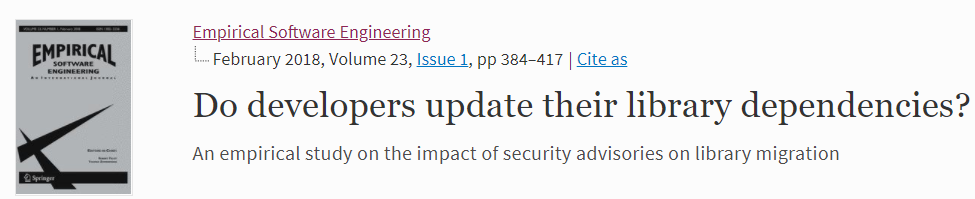 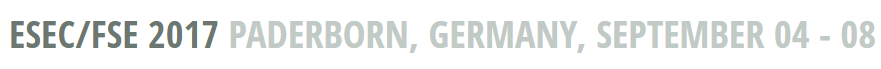 3/27/2018
17
Way Forward
algorithms from SUG operations: Explore more operations and
Interactive visualizations
Scalability: Empirical Studies (i.e., using libraries.io data)
User Studies: Real-time user visualization and navigation. 
Combine with Code Analysis, Social and Technical Features at the API level.
3/27/2018
18
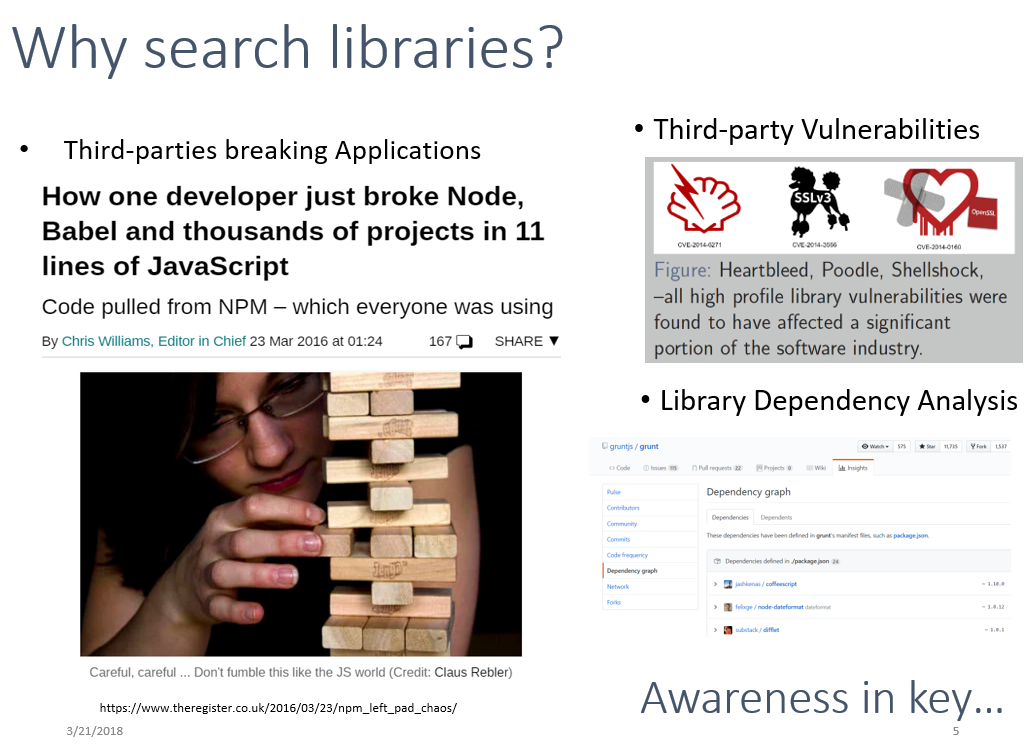 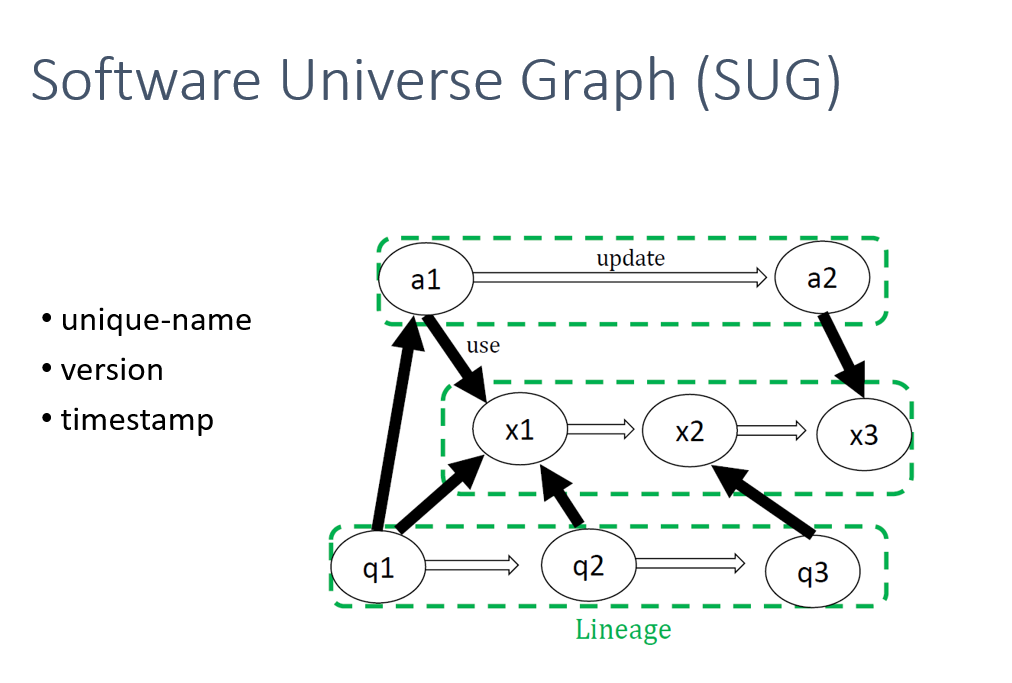 Contact me for more information: raula-k@is.naist.jp
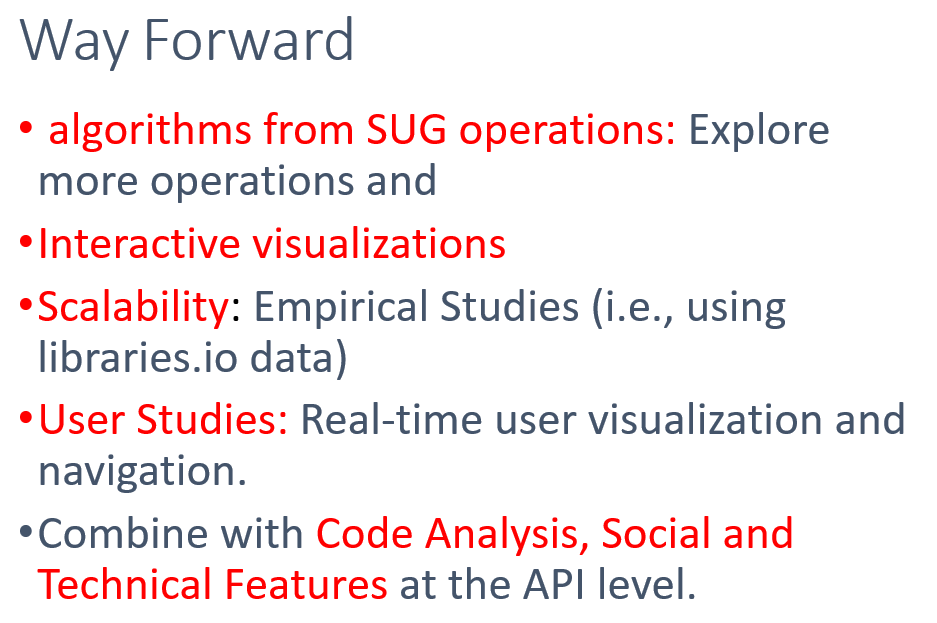 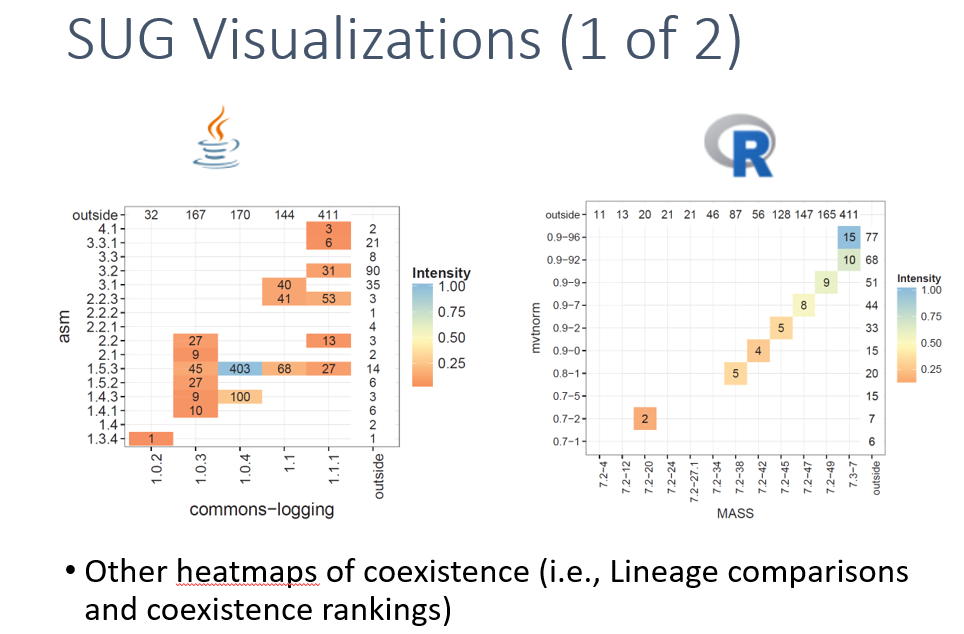 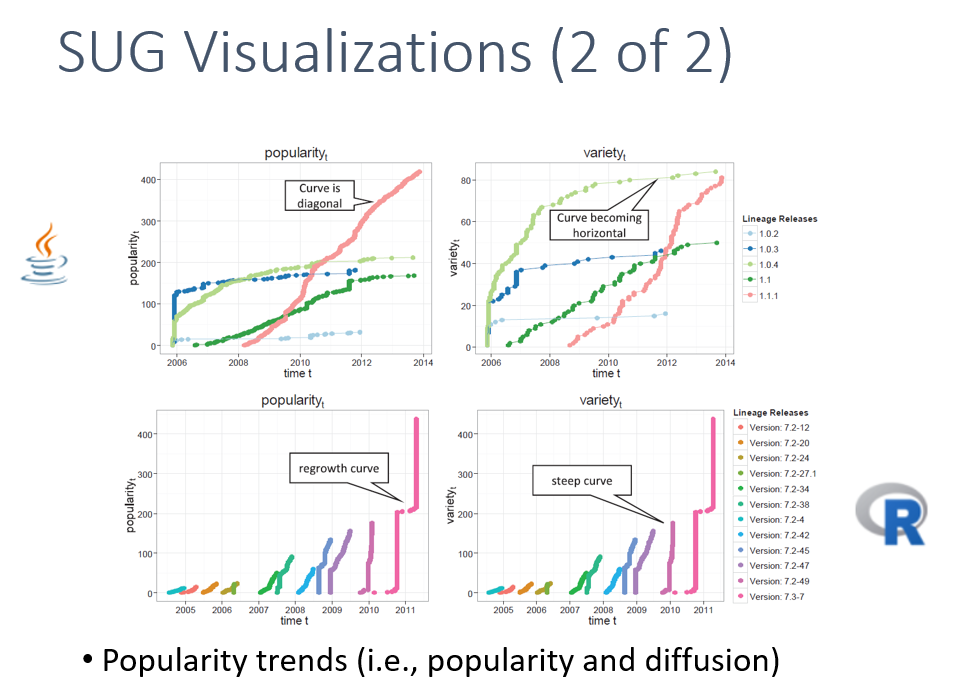 3/27/2018
19